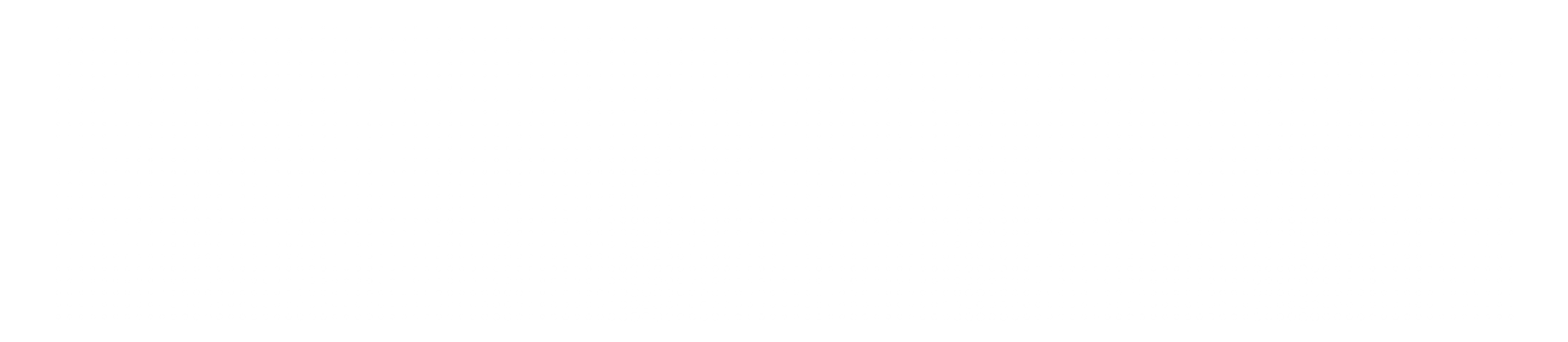 Phonak Rogerpen
Academy
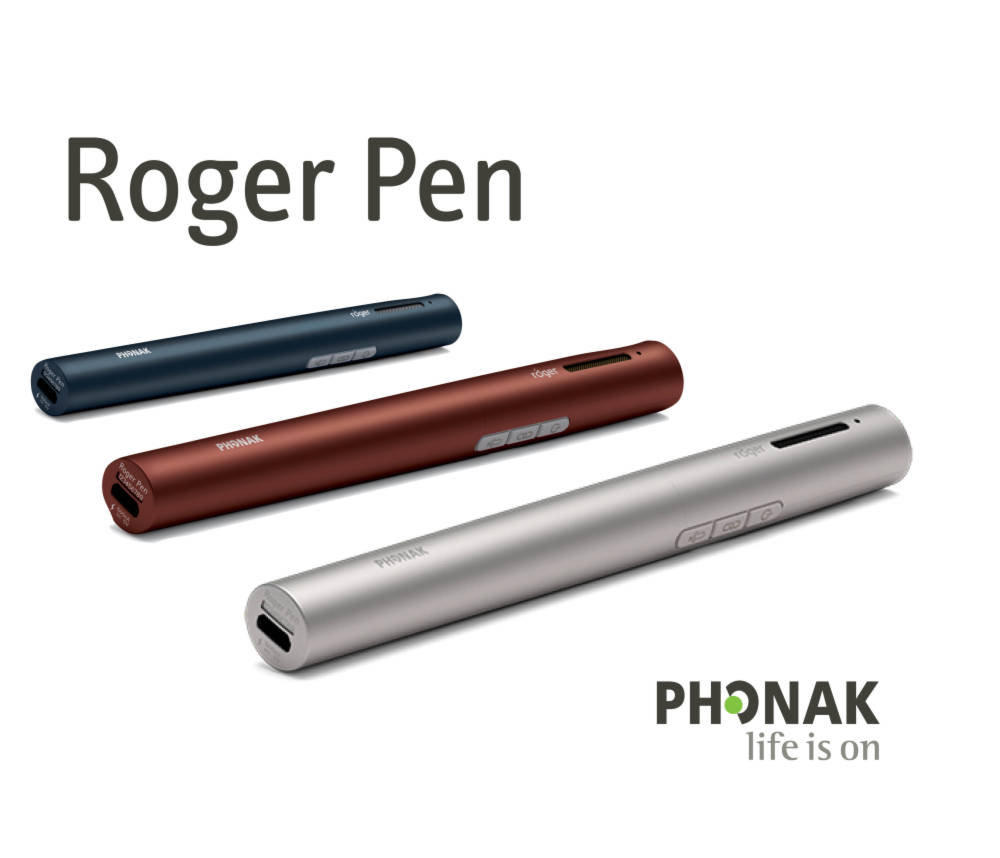 De brug naar beter verstaan
• Bewezen Roger spraak-in-ruis-prestaties
• Volledig automatische keuze van microfoonmodus 
• Handmatige optie microfoonmodus 
• Beschikbaar in de kleuren Sterling Silver, Petrol of Ruby 
• ’Zoom in op’ zachte stemmen in stille omgevingen en over afstand 
• Audio-input voor verbinding met multimedia-apparatuur •  Bluetooth-versie 4.0 voor verbinding met een mobiele telefoon 
• Gebruik van meerdere microfoons in een netwerk 
• Bedrijfstijd: 7 uur 
• Bedrijfstijd met een actief Bluetooth-gesprek: 5 uur 
• Bedieningsbereik: 10 meter (standaard) 20 meter (ideale omstandigheden)
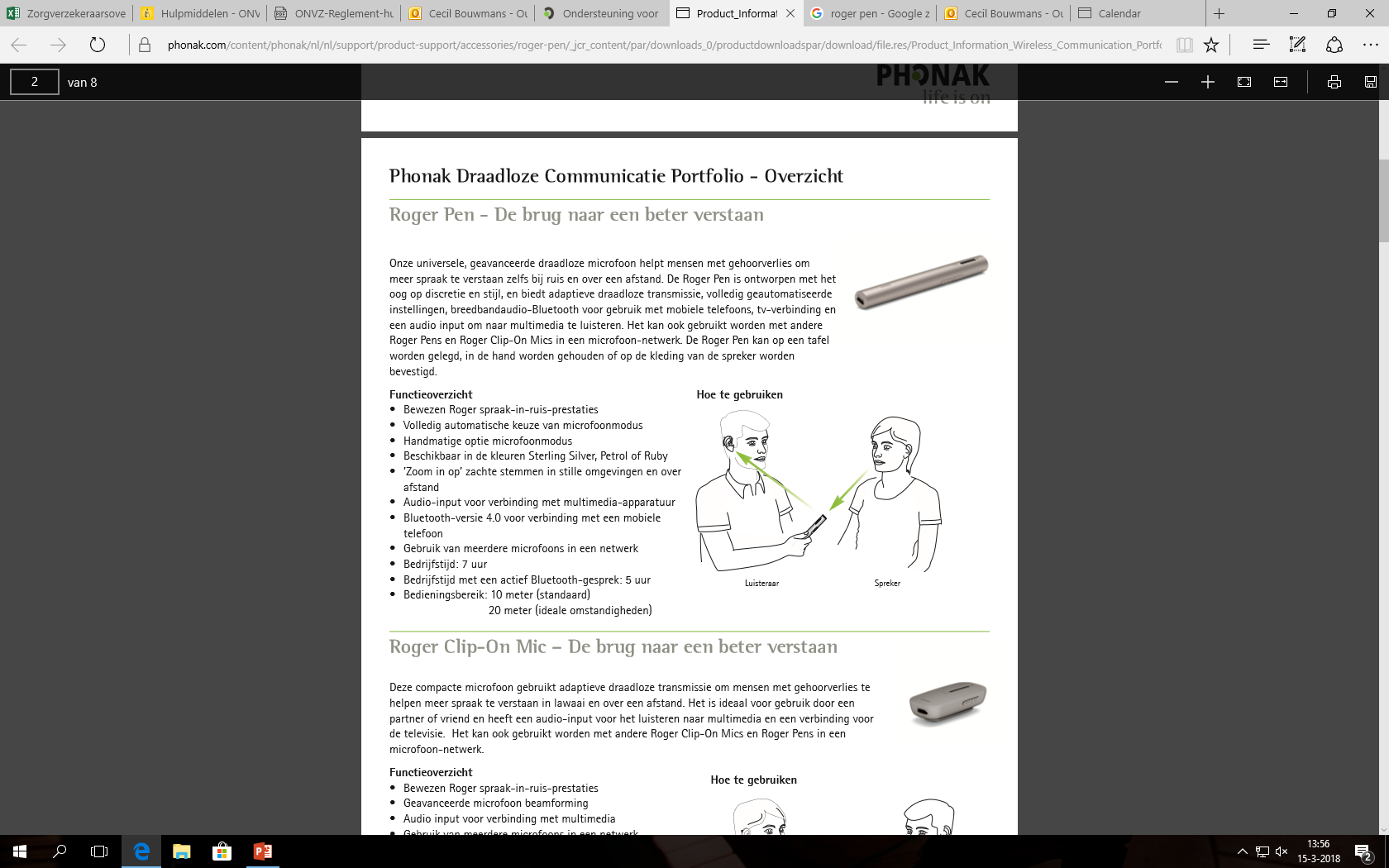 De mogelijkheden
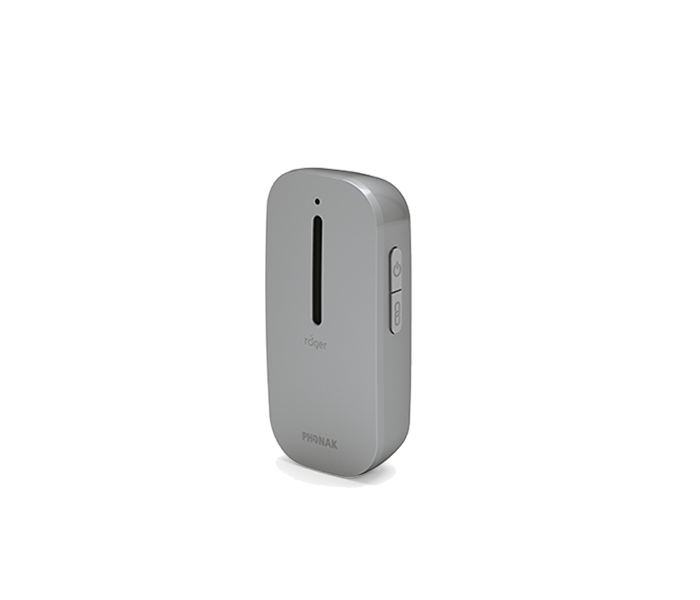 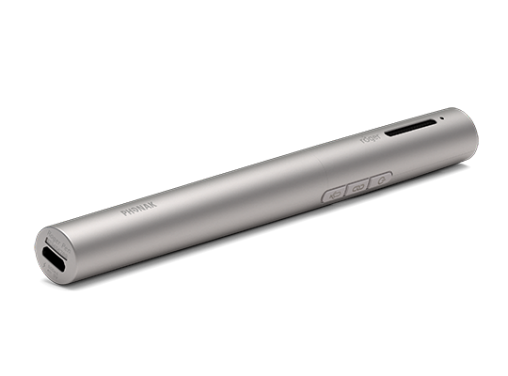 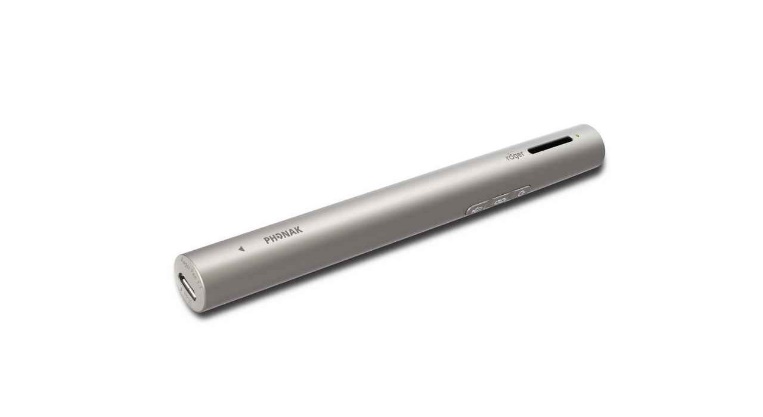 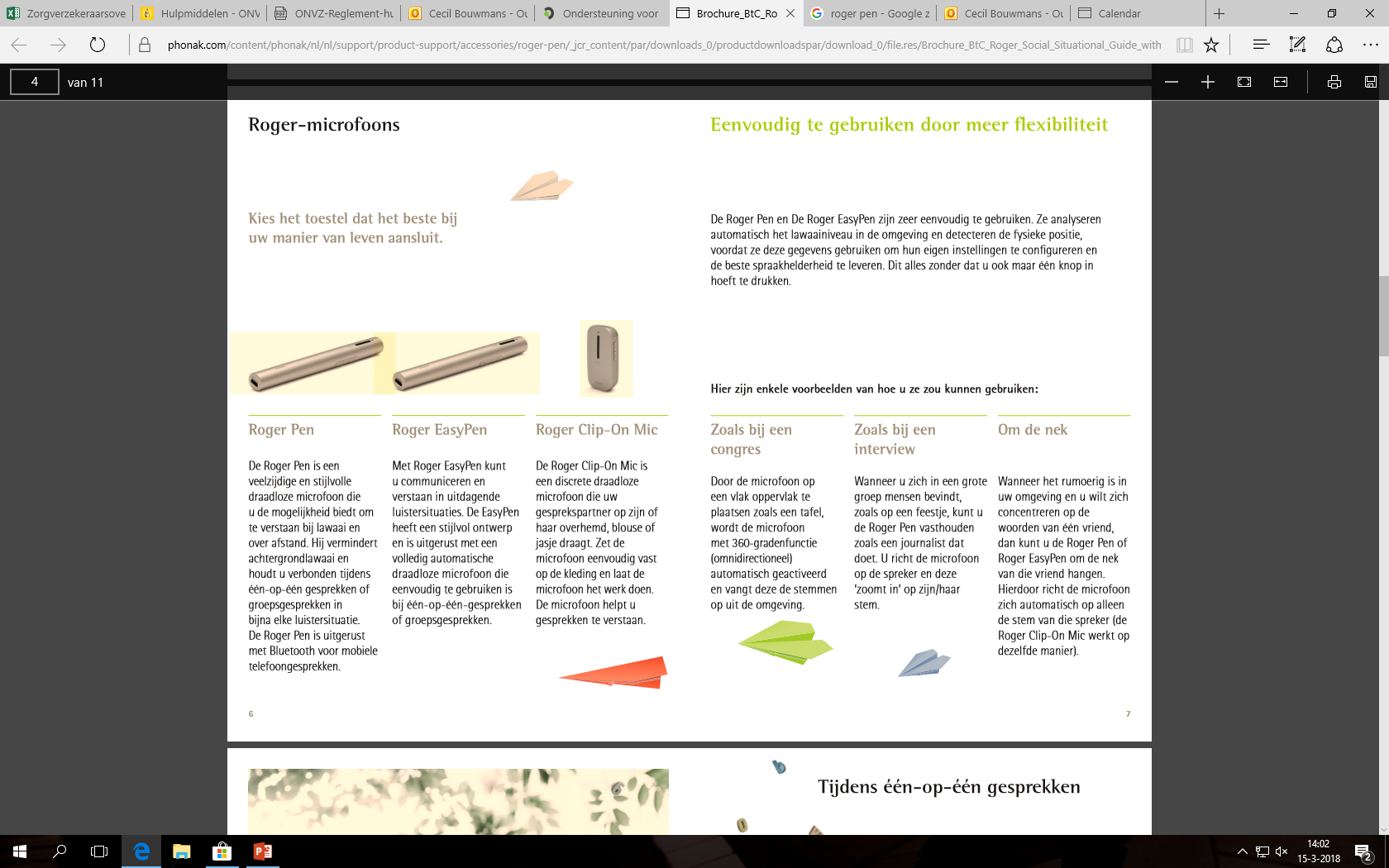 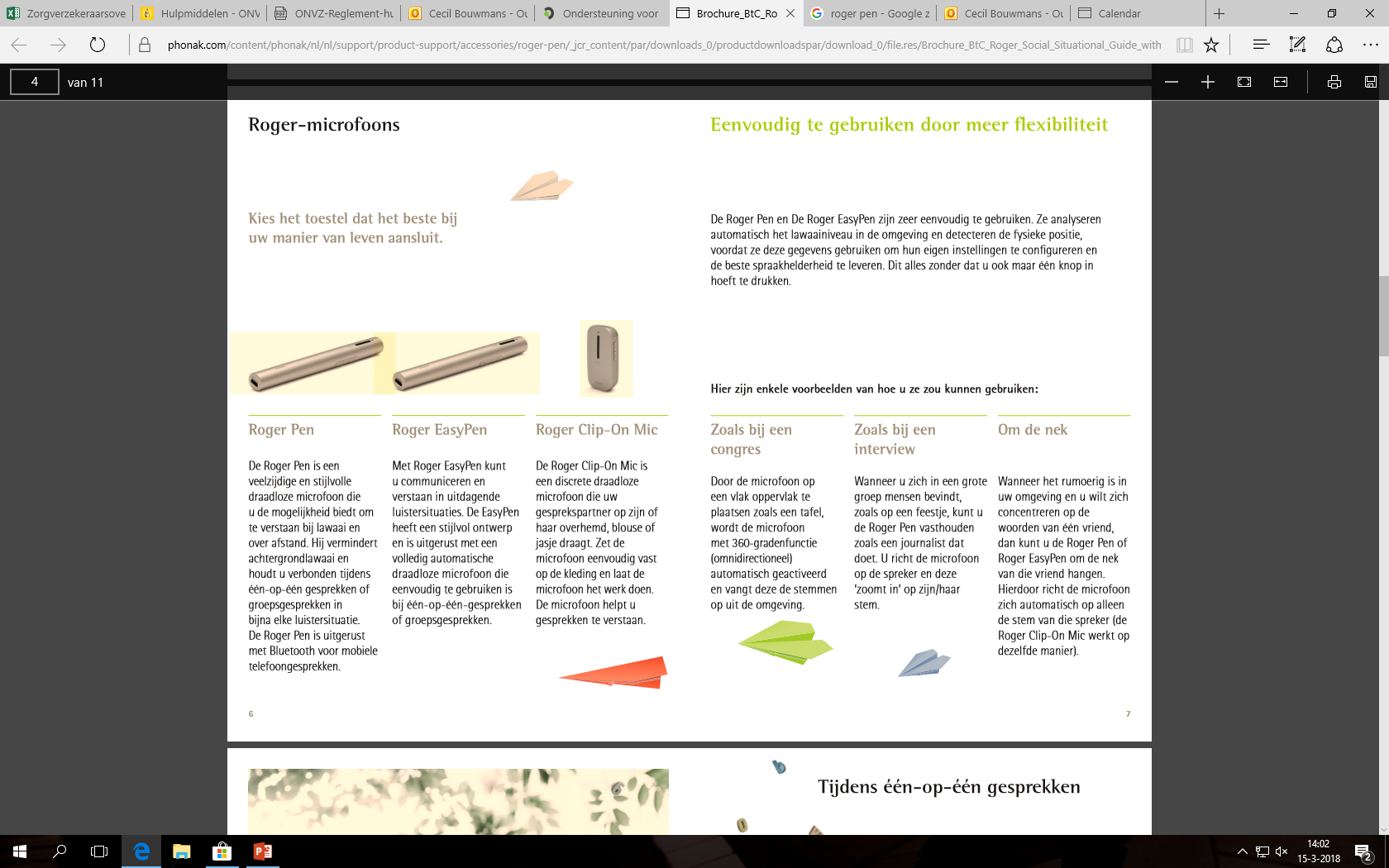 Waar toe te passen?
Roger Pen
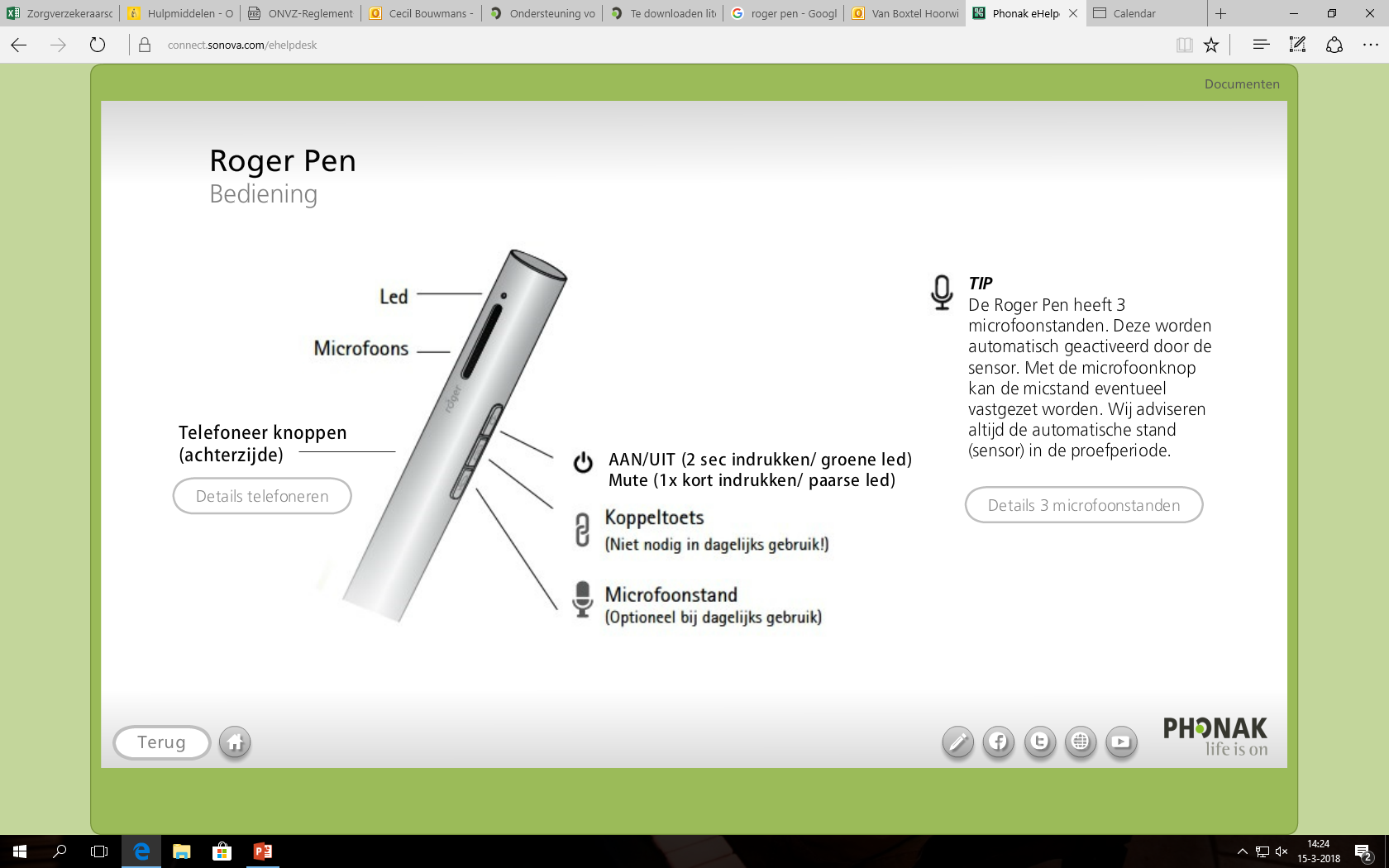 Roger Pen & Roger Pen Easy
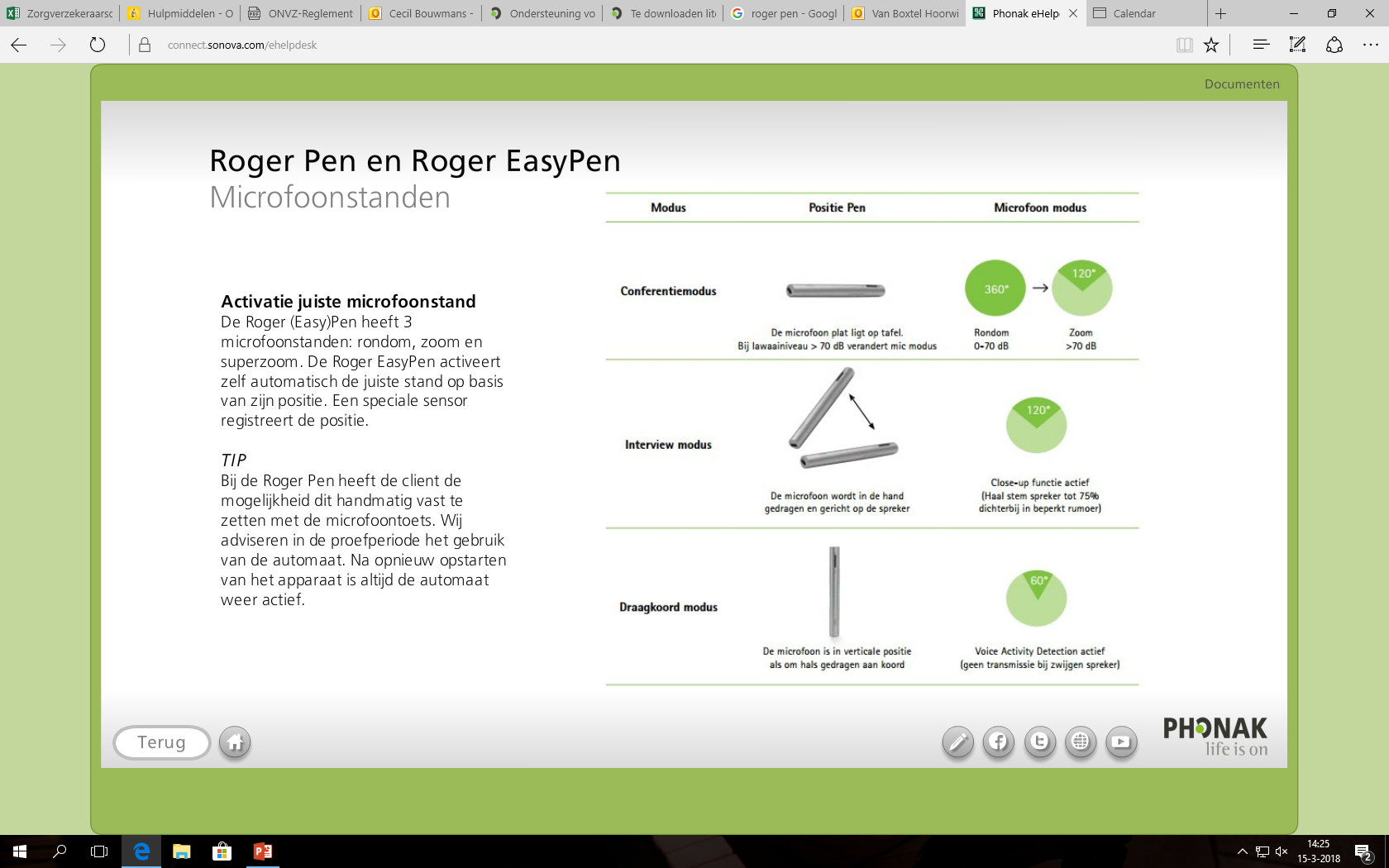 Wanneer pas je het toe?
Meerdere microfoons mogelijk
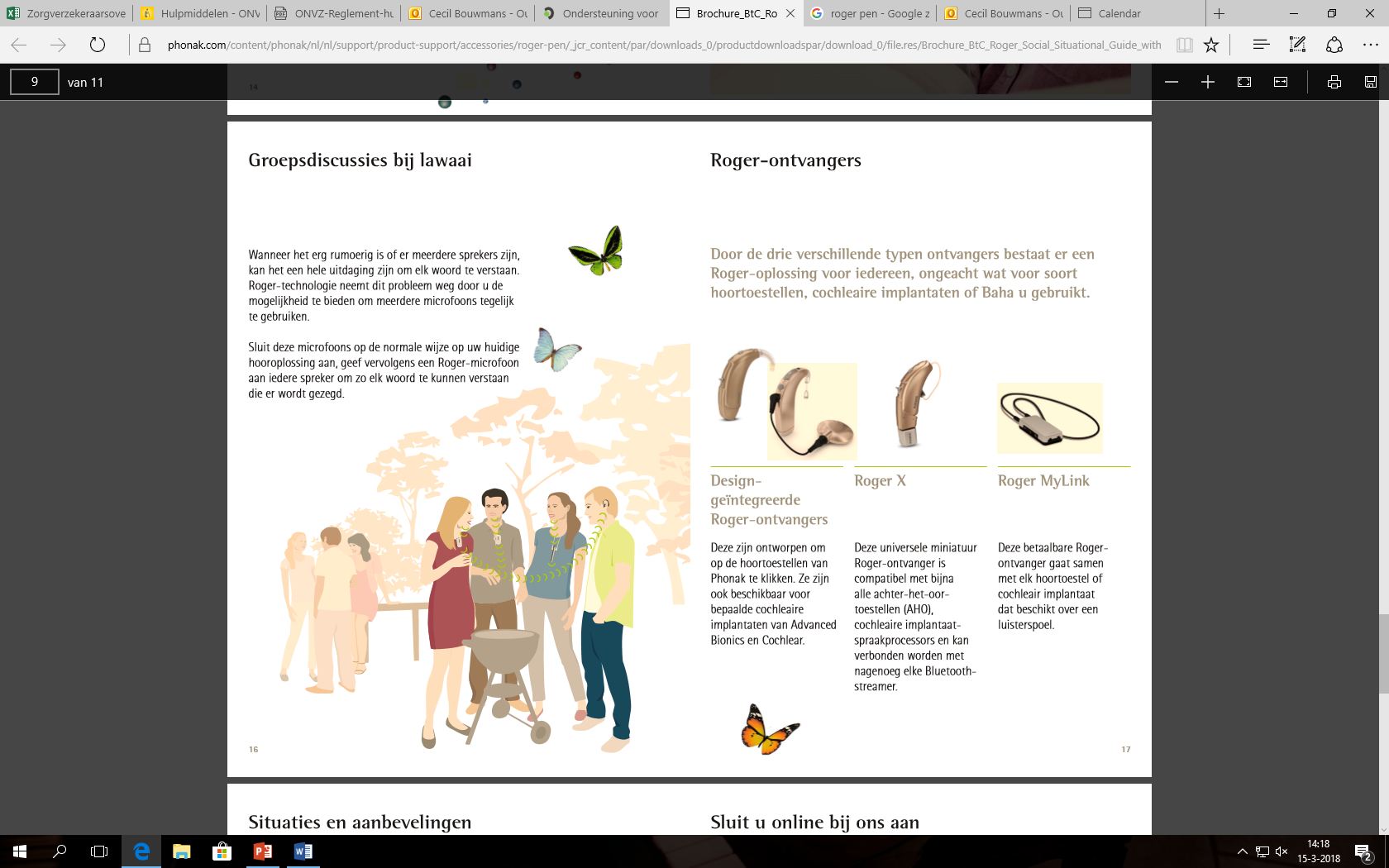 Technologie toepassen
Telefoneren: 
Roger Pen is op mobiele telefoon of smartphone aan te sluiten via Bluetooth. Bij gesprekken via internet eenvoudigweg de Rogermicrofoon op de hoofdtelefoonuitgang van het apparaat aansluiten.





Tv kijken: 
Roger-microfoons kunnen eenvoudig worden aangesloten op de audio-uitgang van uw tv.
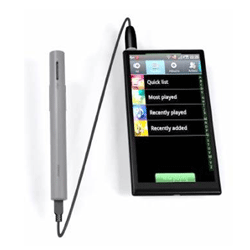 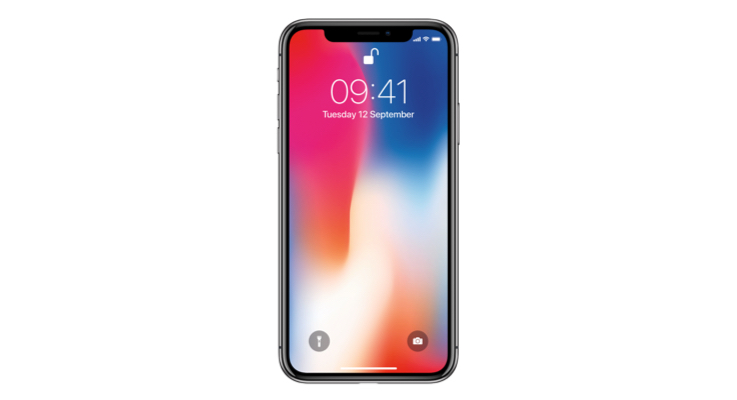 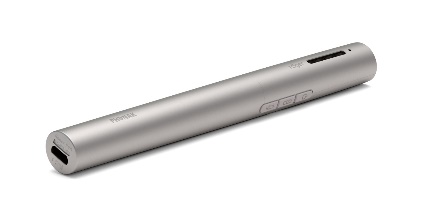 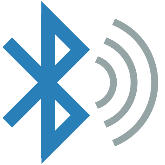 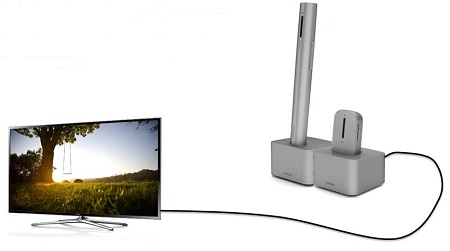 Technologie toepassen
Naar muziek luisteren: 
Sluit de Roger-microfoon aan op de hoofdtelefoonuitgang en luistert direct naar muziek, ongeacht het soort muziekbron: HiFi, smartphone, tablet, pc, Mac of Mp3-speler. 




GPS gebruiken: 
Elke Rogermicrofoon kan worden aangesloten op GPS-systeem of smartphone zodat de aanwijzingen direct in de oren worden waargenomen.
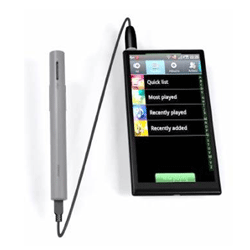 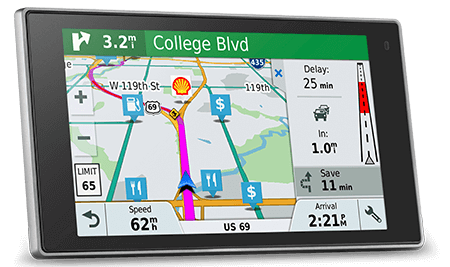 Roger Pen + Oticon Streamer + Roger X
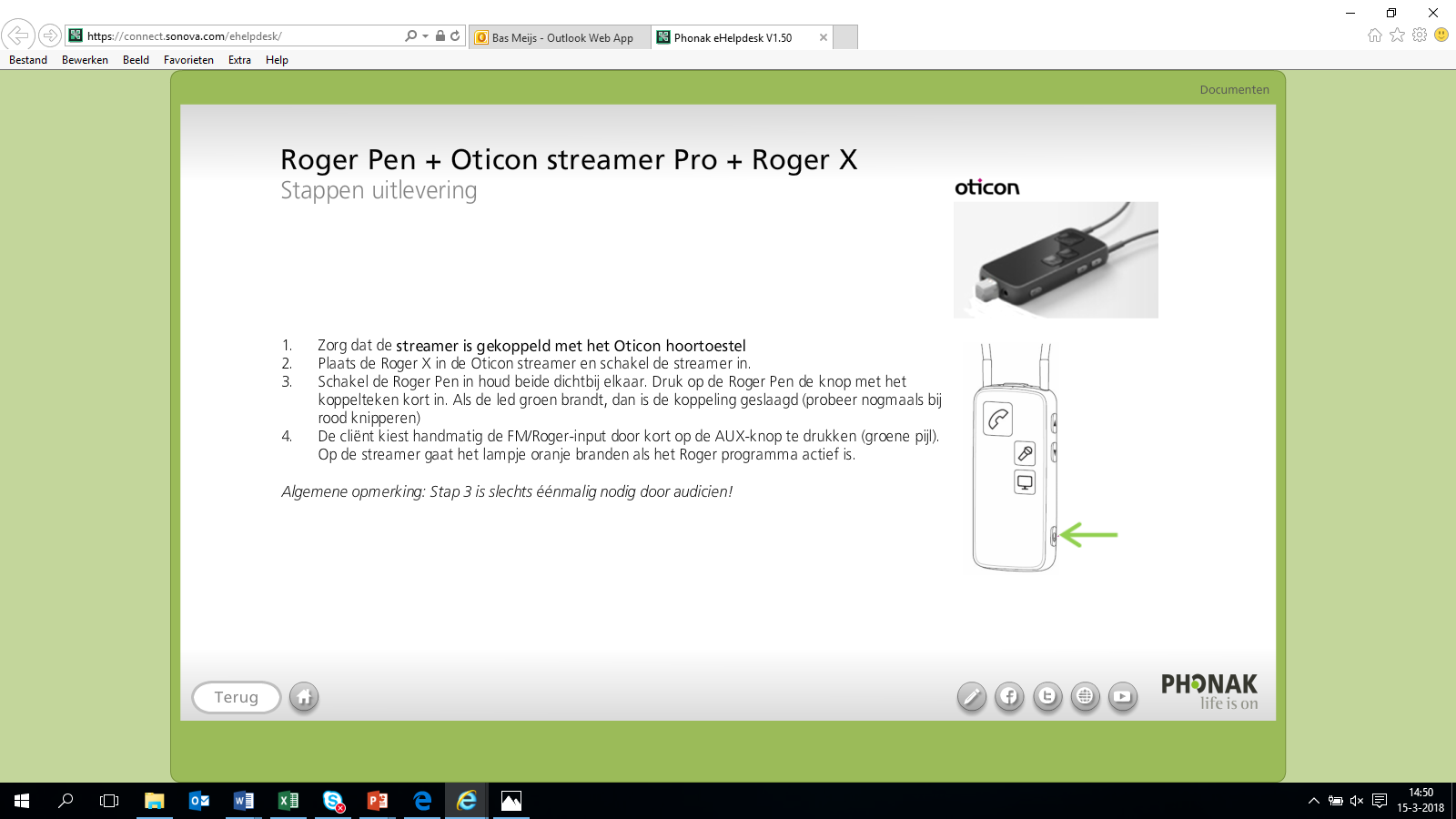 Vergoedingen Phonak solo-apparatuur
Aanvraag vergoeding
https://connect.sonova.com/ehelpdesk/
Vragen?